TASFAA 2017Education Is Key
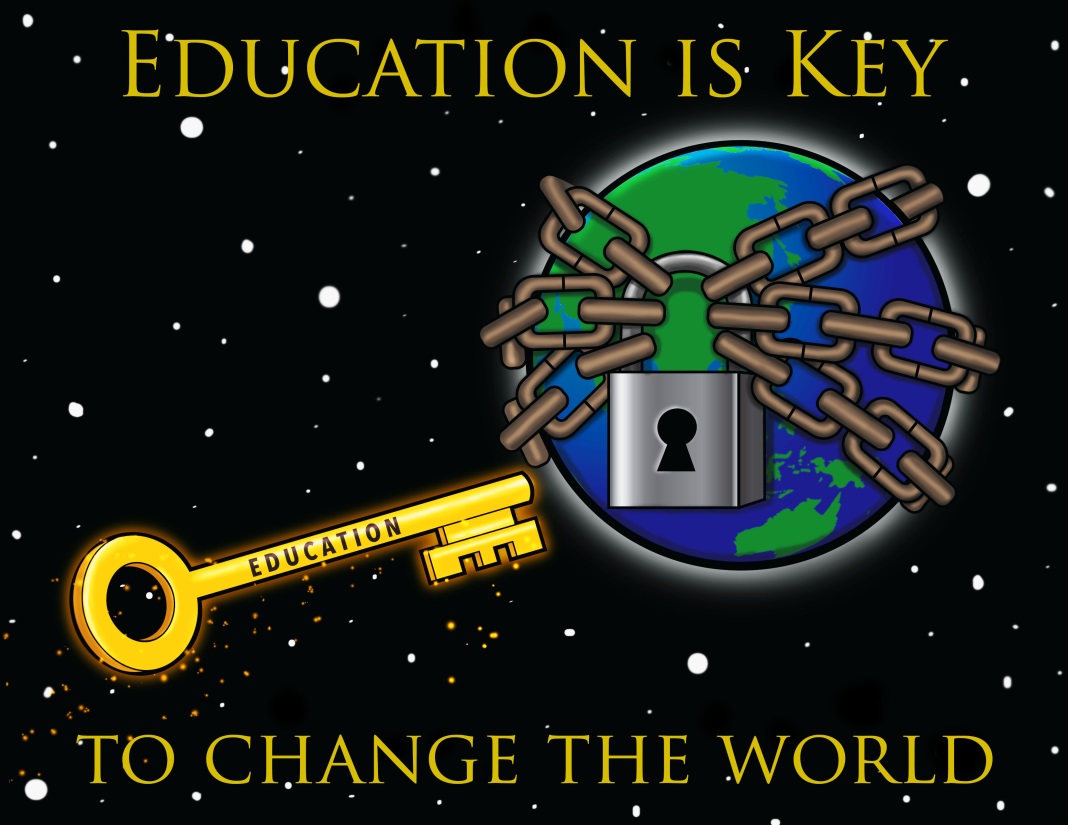 R2T4 for Credit Hour Programs and Modules
MTSU’s Withdrawal Process - Identification to Notification
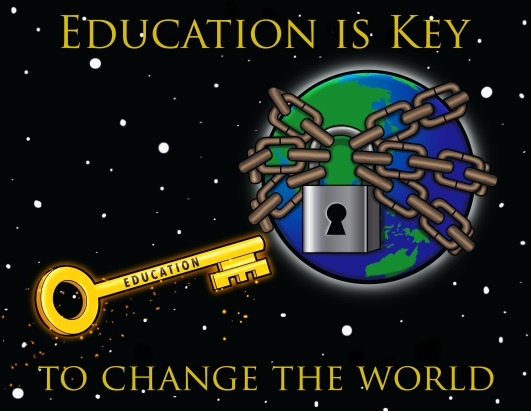 TASFAA 2017
Education Is Key
Identification
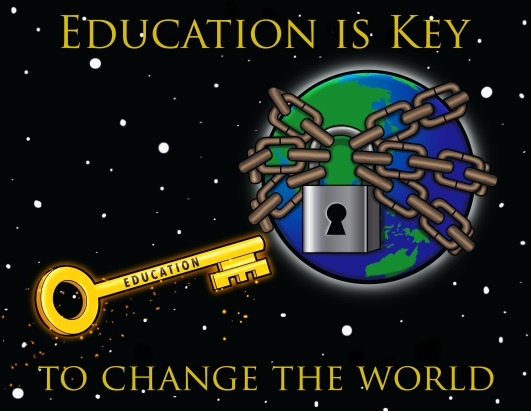 TASFAA 2017
Education Is Key
Official Withdrawals
Reports from the Registrar
Reports from the Bursar (checking charges)
Reports from the Withdrawal Office (backdated withdrawals)
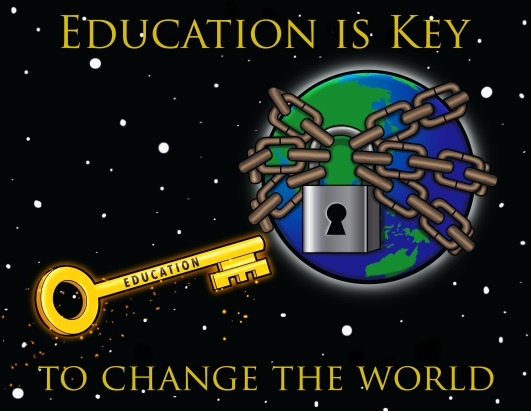 TASFAA 2017
Education Is Key
Unofficial Withdrawals
Banner report
Attendance adjustment report (Argos)
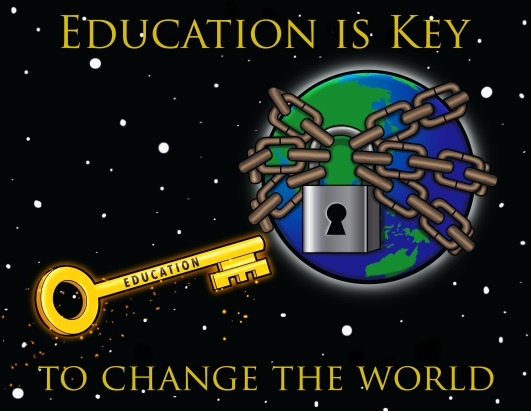 TASFAA 2017
Education Is Key
Modular Withdrawals
Modular Withdrawal Report (SQL)
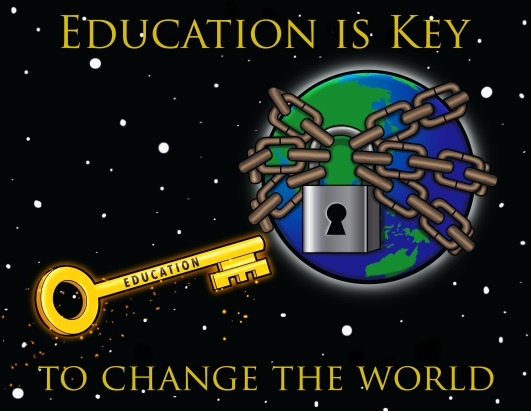 TASFAA 2017
Education Is Key
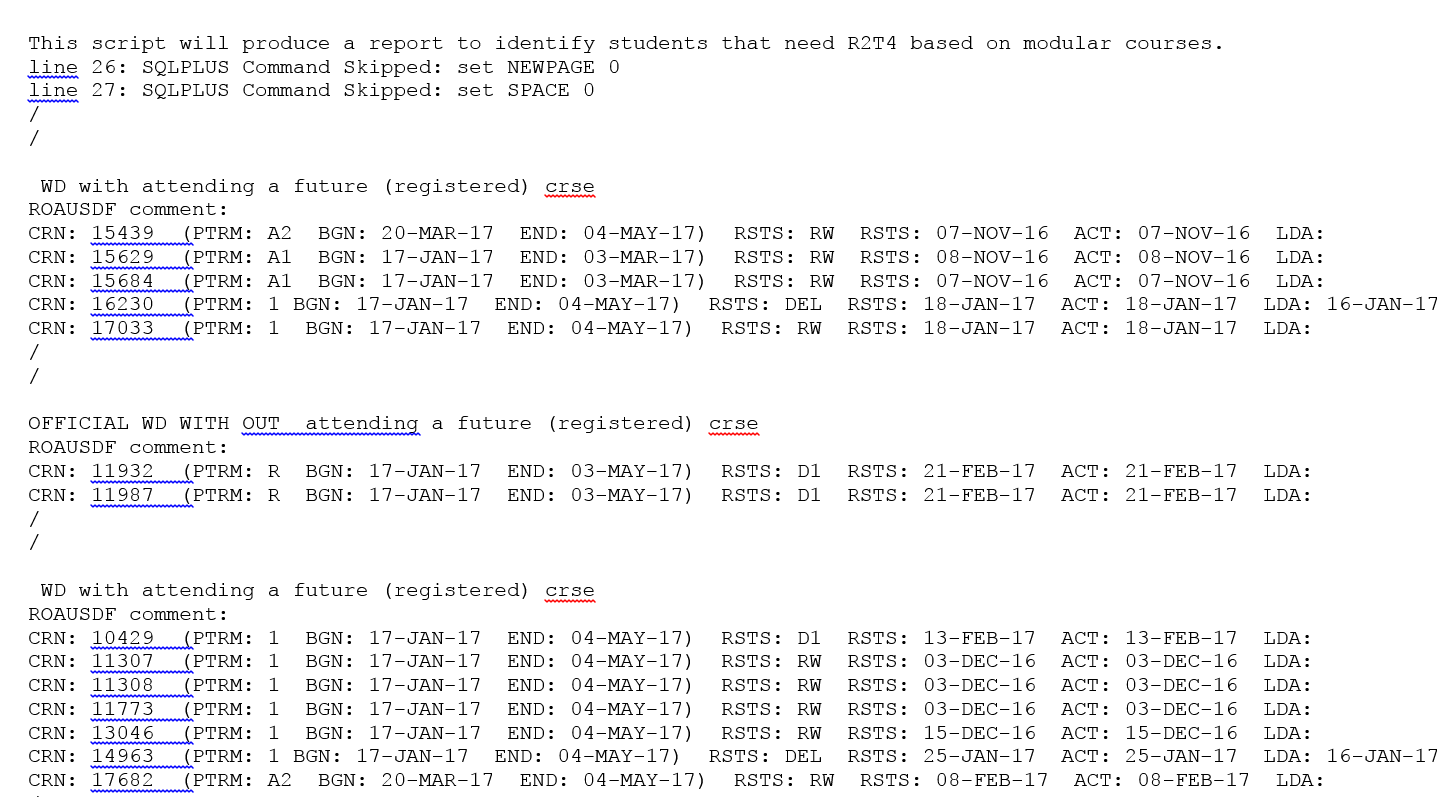 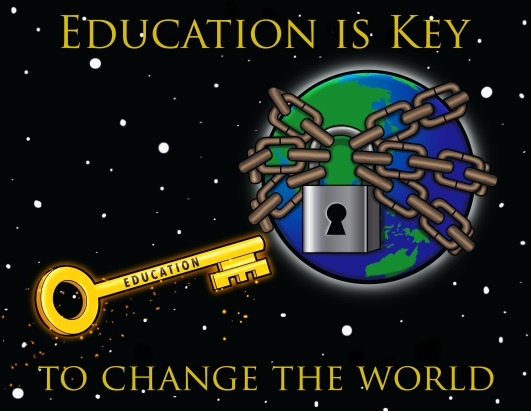 TASFAA 2017
Education Is Key
Purged Students
We use a report in Argos to capture student information shortly before students are purged.
We then use that information to contact instructors and determine if the student is eligible for a post-withdrawal disbursement.
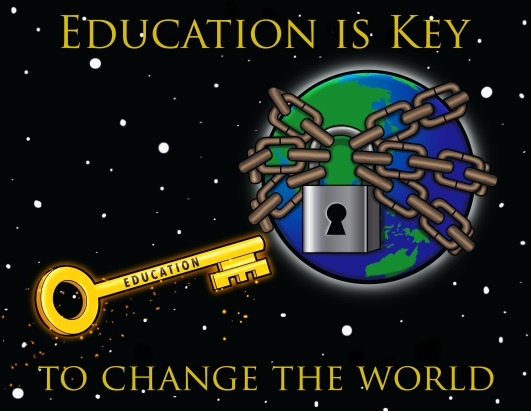 TASFAA 2017
Education Is Key
Purged Students – Information in Report
ID
Name
Activity Date
Attendance Confirmation
Attendance Confirmation Date
Course Registration Number 
Course ID
Part-of-Term
LDA
Registration Status Code
Registration Status Date
Term
User
Transaction Date
Aid Indicator
Faculty Member’s Name
Faculty Member’s Email Address
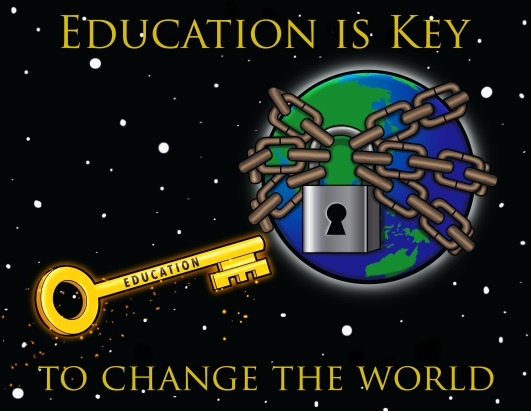 TASFAA 2017
Education Is Key
Processing R2T4
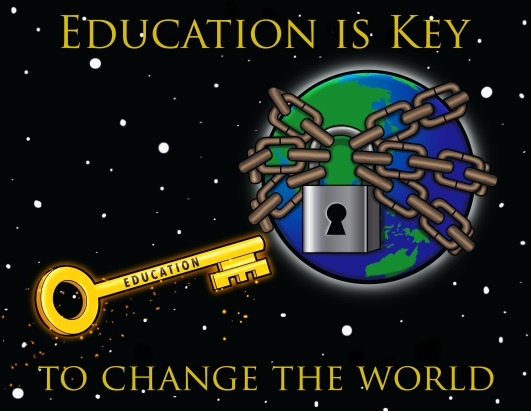 TASFAA 2017
Education Is Key
Step 1:  Has the student withdrawn?
Official Withdrawal – All courses are dropped.
Unofficial Withdrawal – Combination of official drops and/or LDAs.
Modular - Is the student enrolled in an upcoming part-of-term? Is a letter of intent needed? MTSU’s letter of intent is a Dynamic Form (NextGen) – Receiving much better response from students.
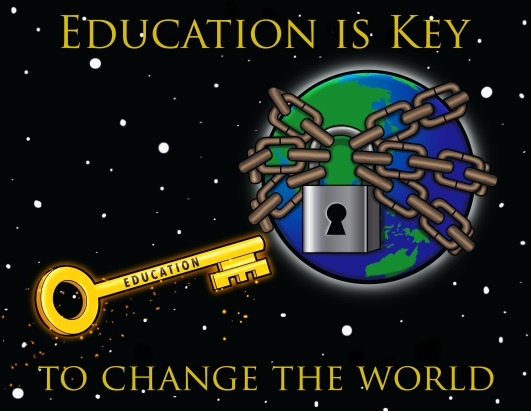 TASFAA 2017
Education Is Key
Step 2:  Setting up the R2T4 calculation
What is the withdrawal date?
Make sure that the student hasn’t indicated that they have ceased attendance prior to the withdrawal date either verbally or in writing.
Helpful hint – Train everyone on how to document a conversation regarding a withdrawal question!
Verify start and end dates
Verify break dates
Verify charges 
Have instructors reported attendance/non-attendance?
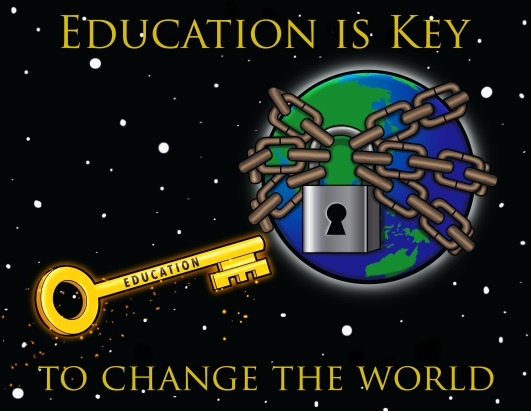 TASFAA 2017
Education Is Key
Example - SFAWDRL
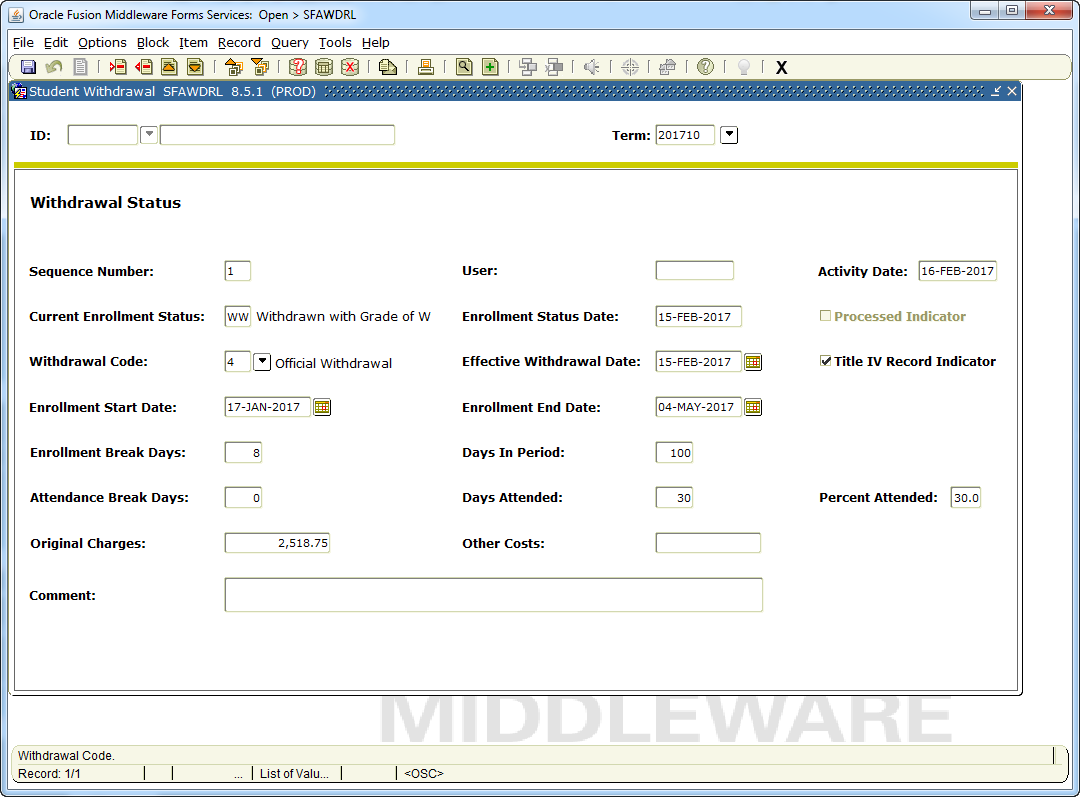 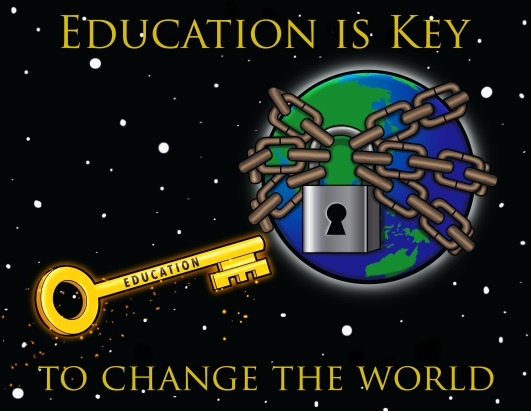 TASFAA 2017
Education Is Key
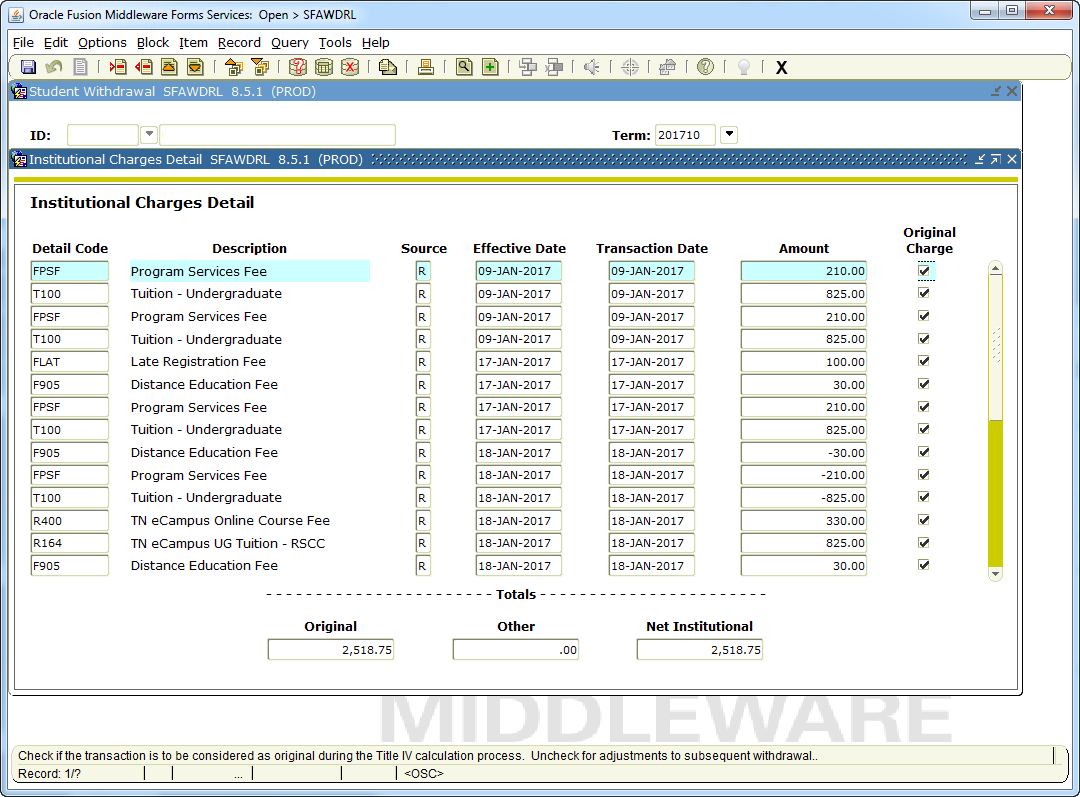 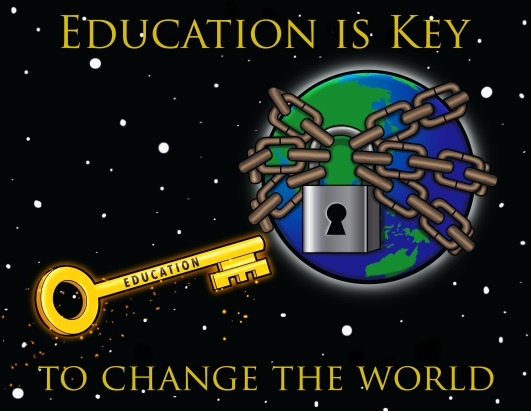 TASFAA 2017
Education Is Key
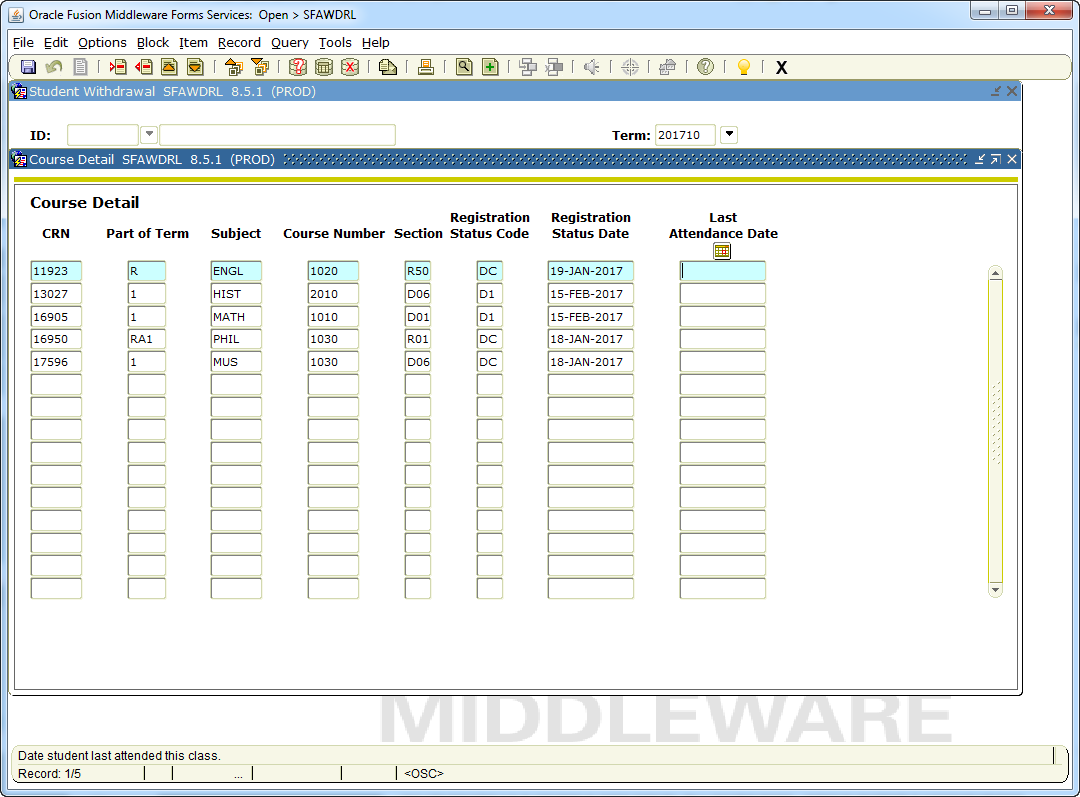 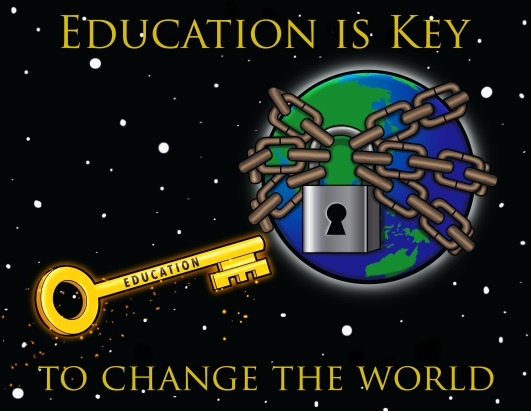 TASFAA 2017
Education Is Key
Step 3:  Verifying Aid Eligibility
Is the aid correct? Has the student started attendance in all courses? Does aid need to be recalculated?
Correct any overawards prior to R2T4 calcualtion
LDAs on or before census date
Prior to start of a later POT 
Non-Title IV eligible courses such as Repeats, audit, etc.
Comment Code 399
*If on or before census, recalculate any state aid  institutional aid, etc.
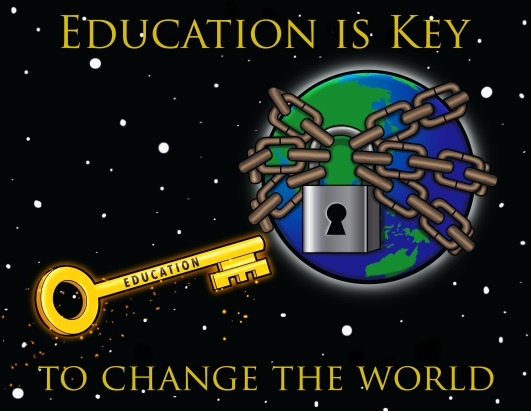 TASFAA 2017
Education Is Key
Step 4:  R2T4 Calculation
Make sure disbursed aid is correct, and that any aid that should be counted as “aid that could have been disbursed” is included in the calculation.
At MTSU, Pell Grant is reduced automatically through census (PRD). You must decide whether or not to disburse the eligible amount before completing the calculation.
Use net amounts for Federal Direct Loans.
In some cases, a manual calculation will be required.
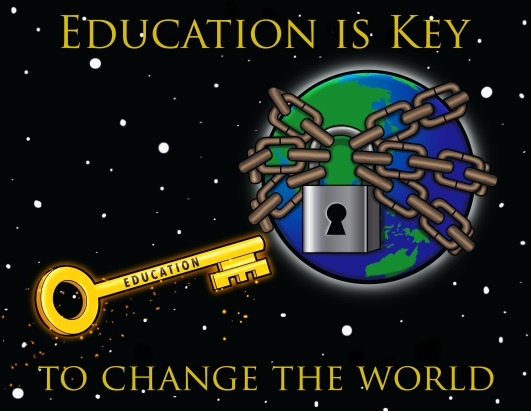 TASFAA 2017
Education Is Key
Documentation
No printers!
MTSU uses Snagit (screen capture program) to capture Banner screens and then to notate if needed. 
The images are then imported into BDMS
It is very important to document the withdrawal.
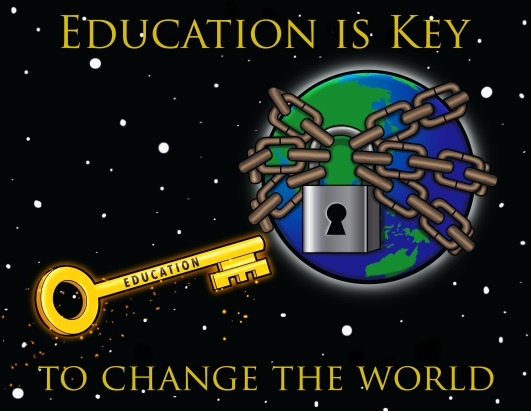 TASFAA 2017
Education Is Key
Notification
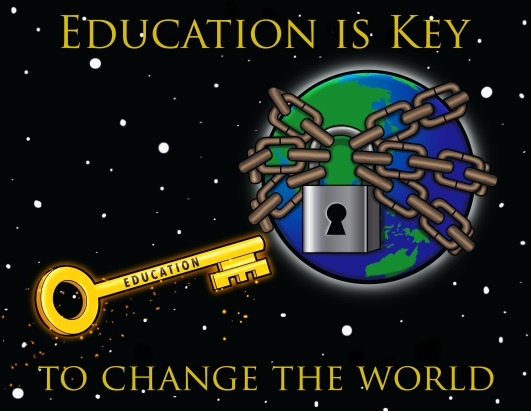 TASFAA 2017
Education Is Key
Argos
MTSU’s withdrawal letters are automated via Argos
ROAUSDF is coded for the type of withdrawal, which then triggers Argos to run the report for that specific letter.
The letter is generated the next morning, emailed to the student, a copy placed into a network folder for printing and mailing, and finally imaged and indexed to BDMS.
MTSU uses AXRM to image the letters to BDMS.
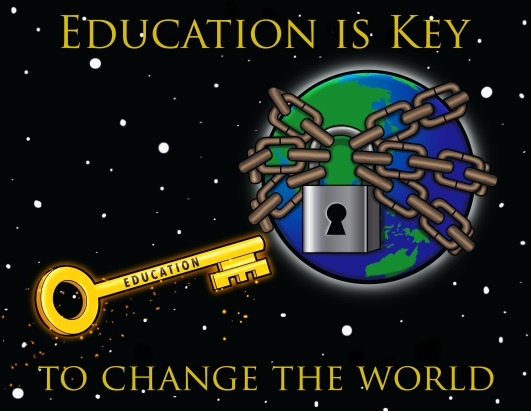 TASFAA 2017
Education Is Key
Example - ROAUSDF
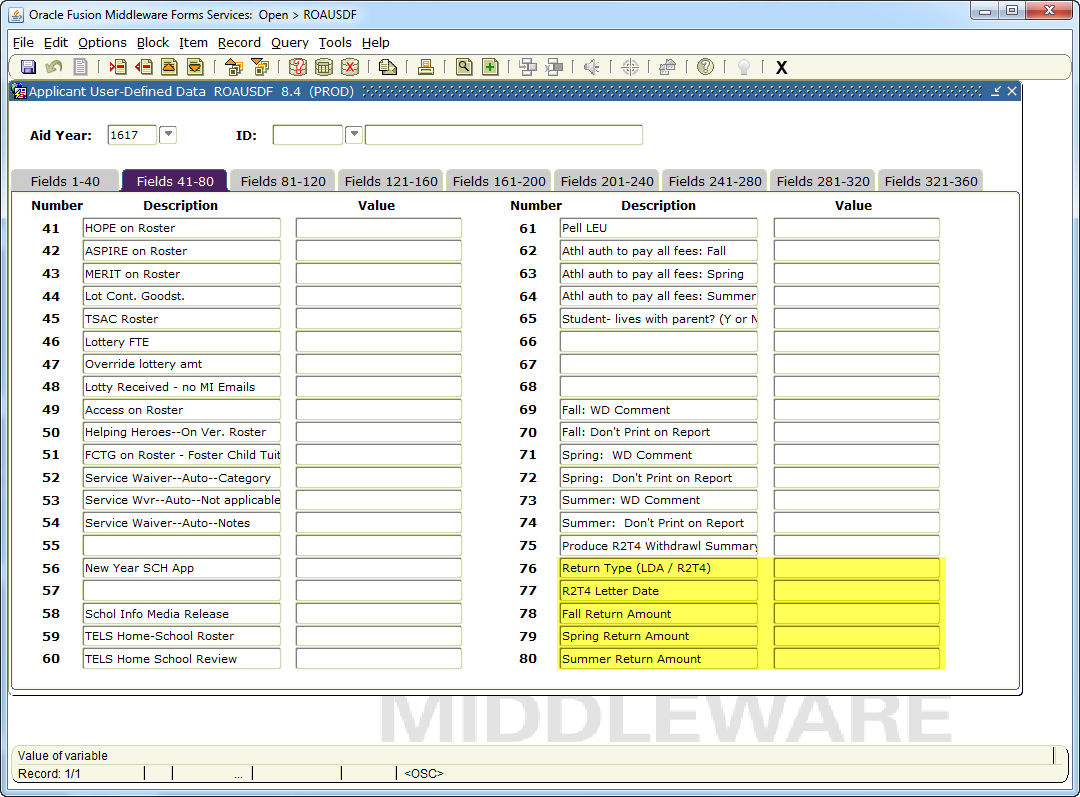 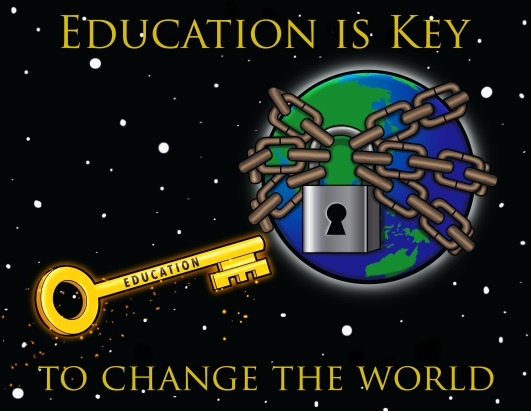 TASFAA 2017
Education Is Key
Withdrawal Letter Codes
Official Withdrawal – R2T44
Official Withdrawal 60% - R2T4460
Unofficial Withdrawal – R2T47
Unofficial Withdrawal 60% - R2T4760
Modular Withdrawal – R2T4A
Modular Withdrawal 60% - R2T4A60
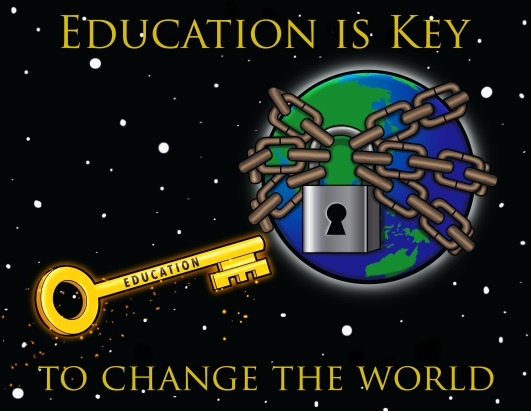 TASFAA 2017
Education Is Key
End-of-Term Processes
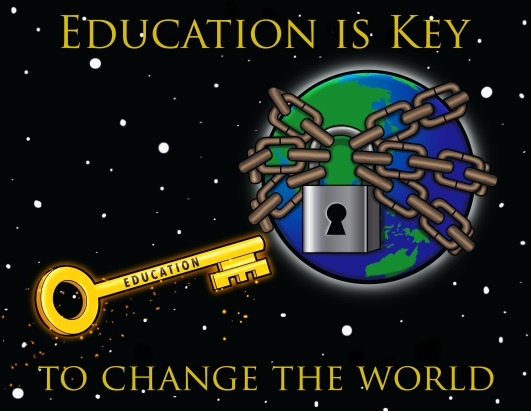 TASFAA 2017
Education Is Key
Grading Policy
MTSU’s grading policy requires that instructors report LDAs for students that are assigned a grade of F.
This creates many unofficial withdrawals at the end of the term.
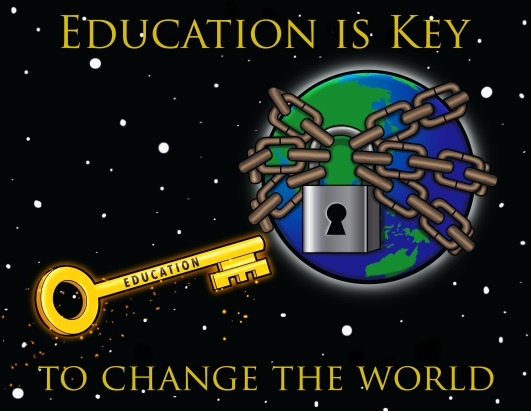 TASFAA 2017
Education Is Key
End-of-Term Reports
Argos report to identify students that have officially withdrawn with an added LDA.
Argos report to identify students that have unofficially withdrawn with an earned grade.
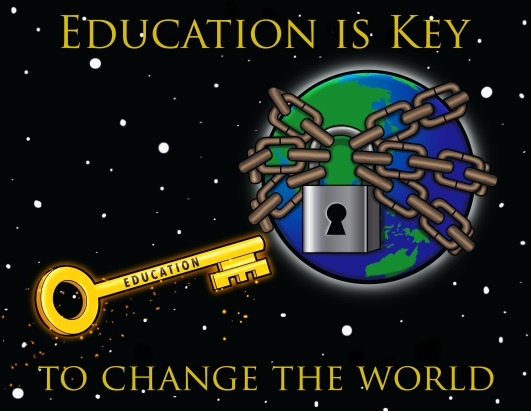 TASFAA 2017
Education Is Key
Q & A
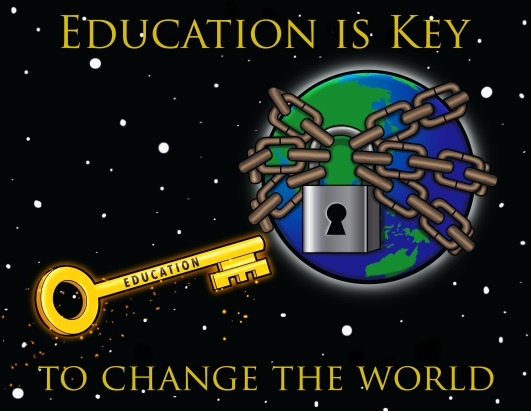 TASFAA 2017
Education Is Key
Contact Info
Isaac Jones
charles.jones@mtsu.edu
615-898-5151

Leann Eaton
leann.eaton@mtsu.edu
615-898-2246
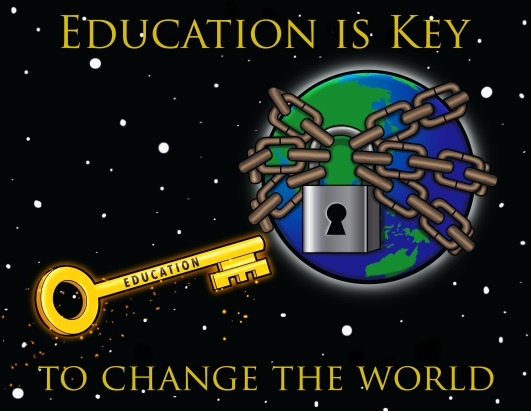 TASFAA 2017
Education Is Key